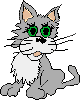 Игра:

«Рулетка 
знаний»
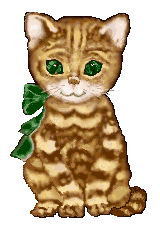 КРУТИТЬ
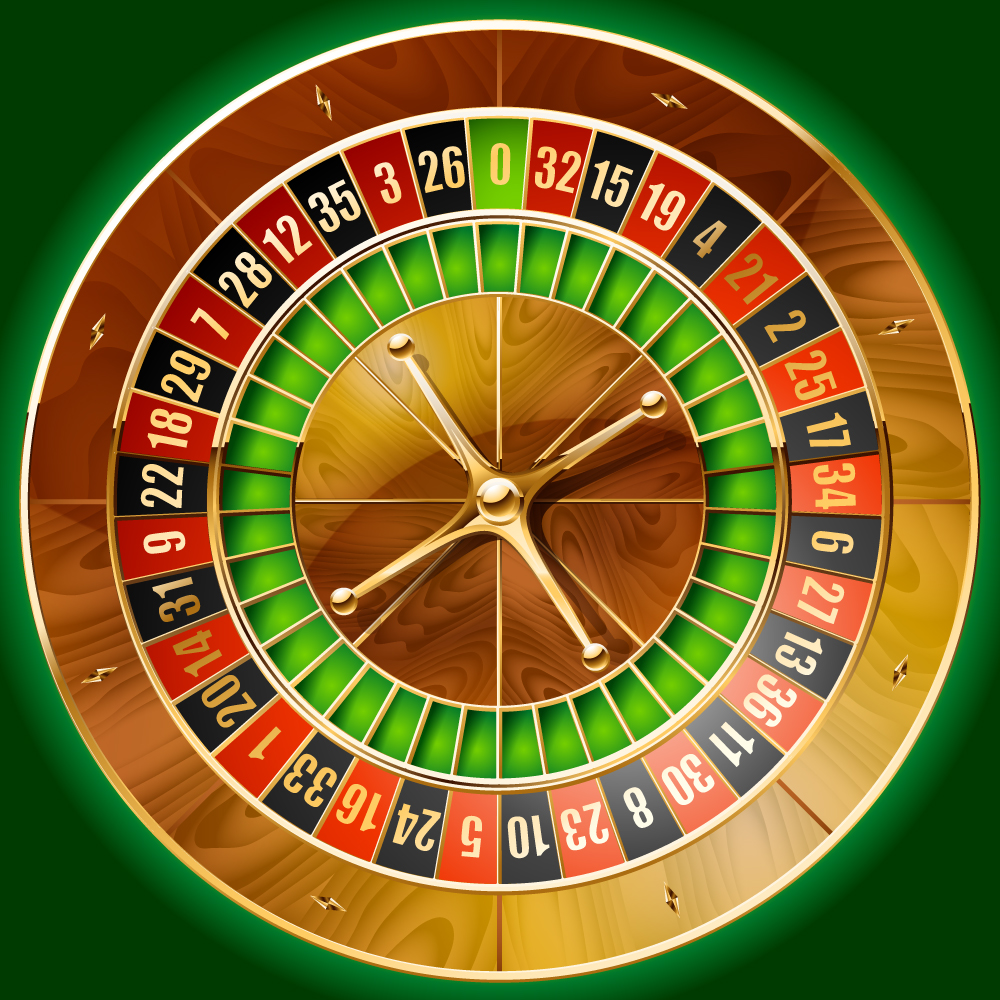 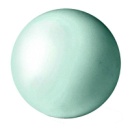 Вопрос №7
Чему равен 1 Гбайт?
3. 1000 Мбайт
1. 210 Мбайт
4.  1000 000 Кбайт
2. 103 Мбайт
Верно!
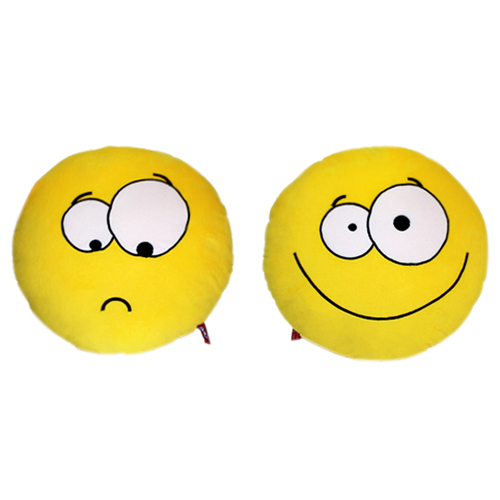 Крутить снова
Неверно!
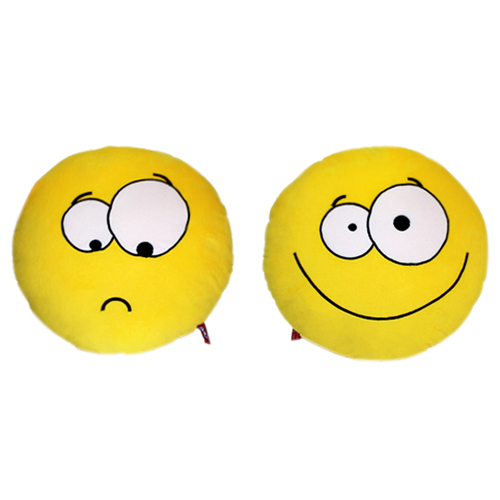 Крутить снова
КРУТИТЬ
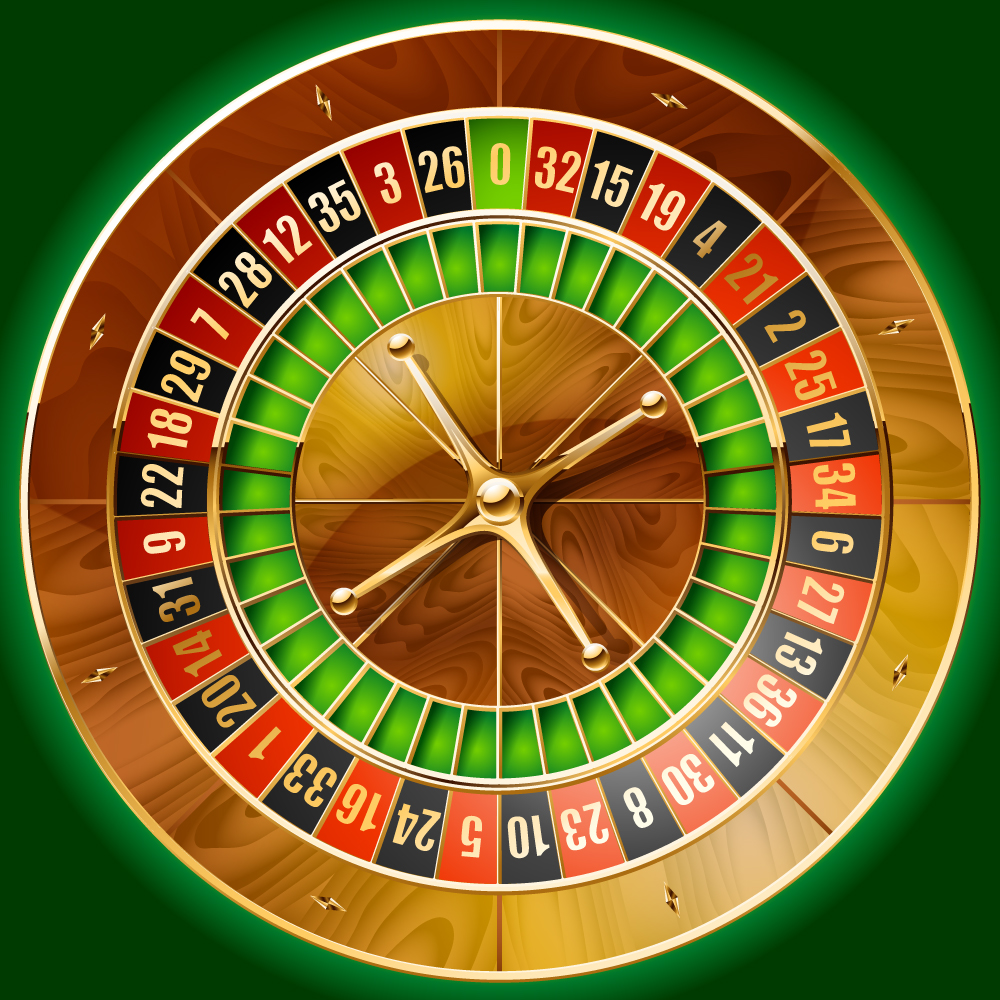 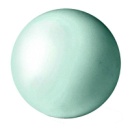 Вопрос №17
Процессор обрабатывает
Информацию…
1. В десятичной системе счисления
2. В двоичном коде
3. На языке Бейсик
4. В текстовом виде
Верно!
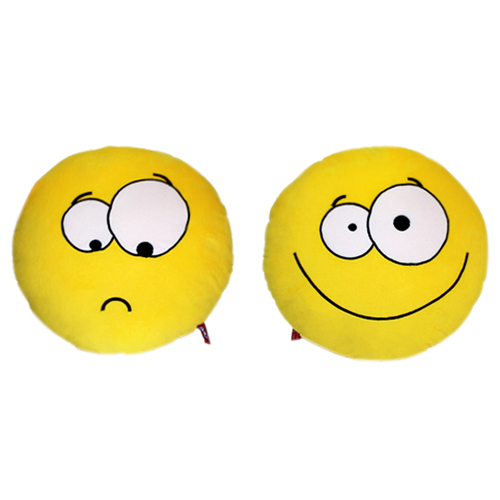 Крутить снова
Неверно!
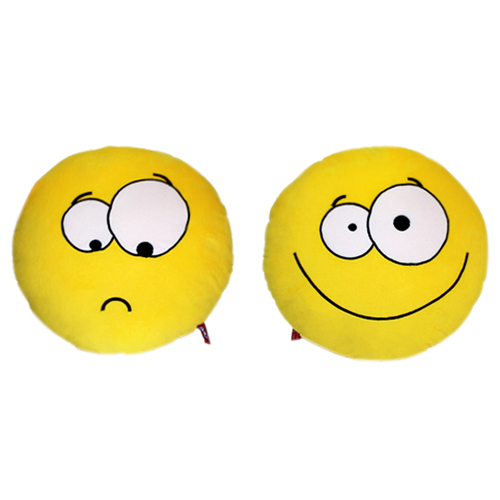 Крутить снова
КРУТИТЬ
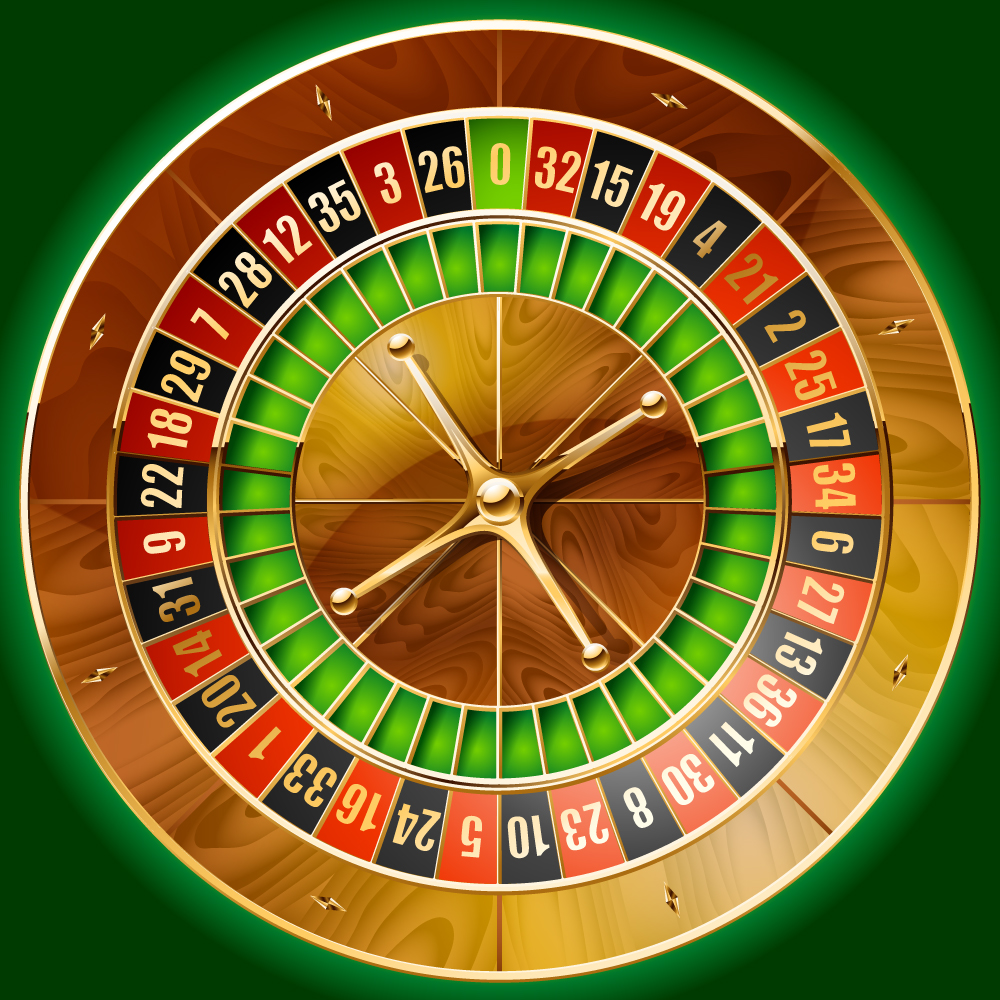 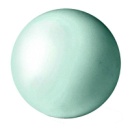 Вопрос №23
Заражению компьютерными вирусами могут подвергнуться…
1. Только программы
2. Графические файлы
3. Программы и текстовые файлы
4. Звуковые файлы
Верно!
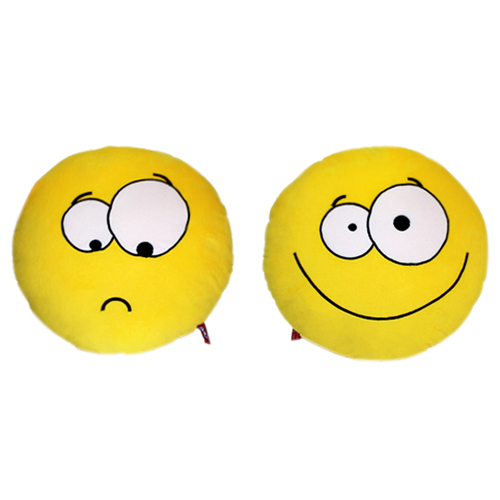 Крутить снова
Неверно!
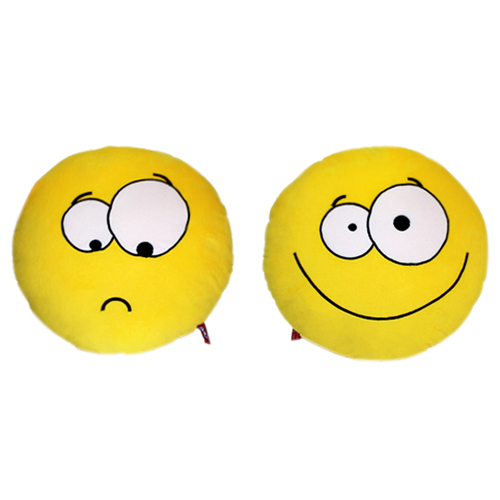 Крутить снова
КРУТИТЬ
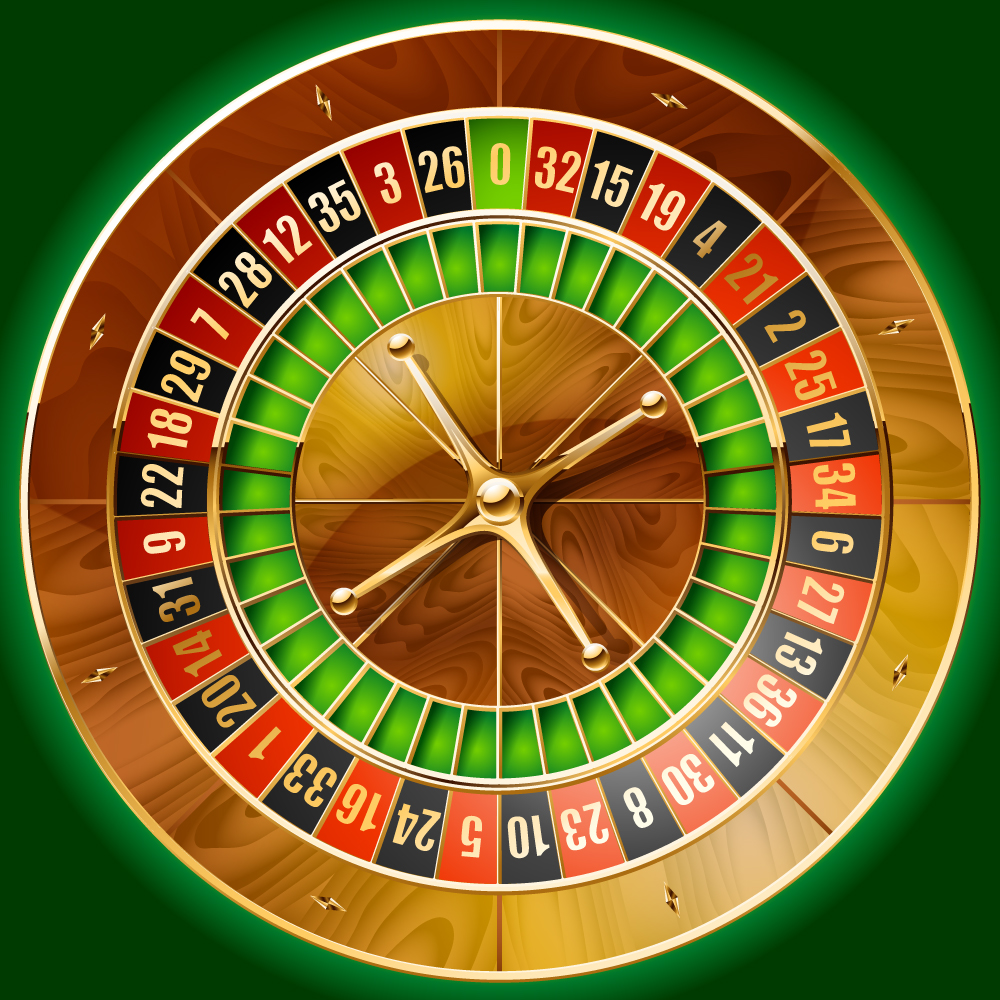 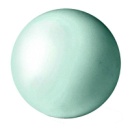 Вопрос №15
Задан полный путь к файлу
 C:\DOC\PROBA.TXT.Каково расширение файла, определяющее его тип?
1.  C:\DOC\PROBA.TXT
2. DOC\PROBA.TXT
3. PROBA.TXT
4. TXT
Верно!
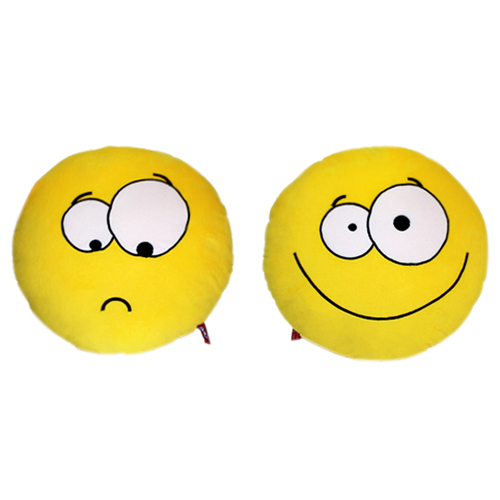 Крутить снова
Неверно!
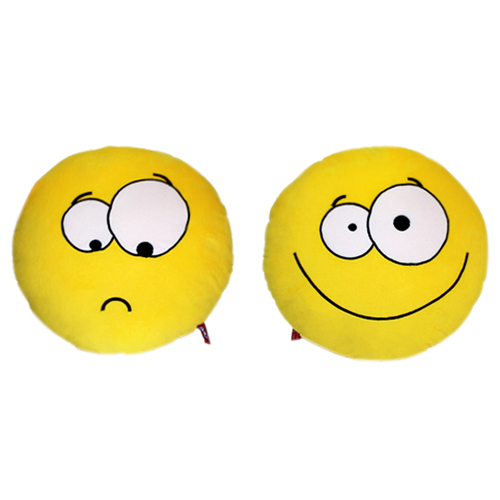 Крутить снова
КРУТИТЬ
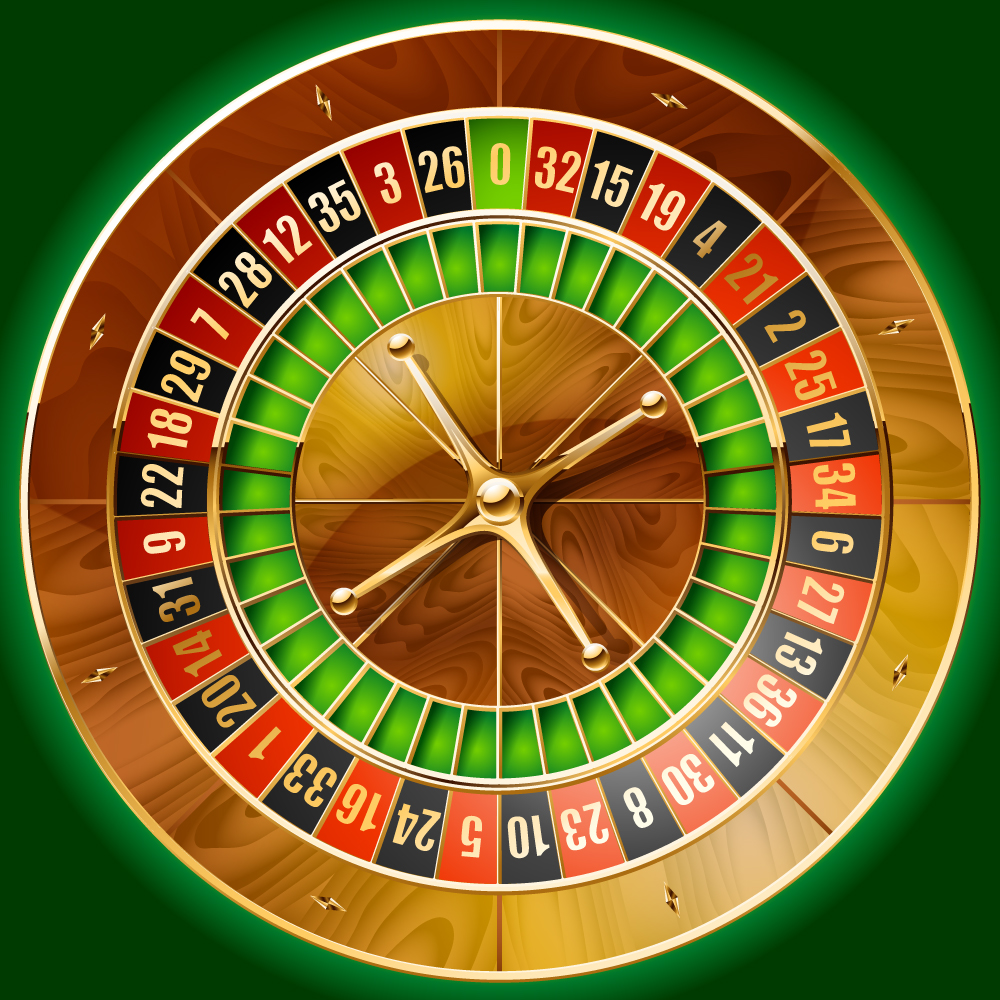 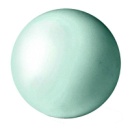 Вопрос №14
В текстовом редакторе основными параметрами при задании шрифта являются…
1. Гарнитура, размер, начертание
2. Отступ, интервал
3. Поля, ориентация
4. Стиль, шаблон
Верно!
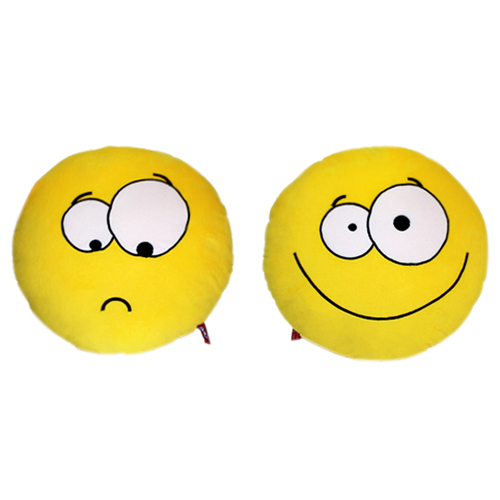 Крутить снова
Неверно!
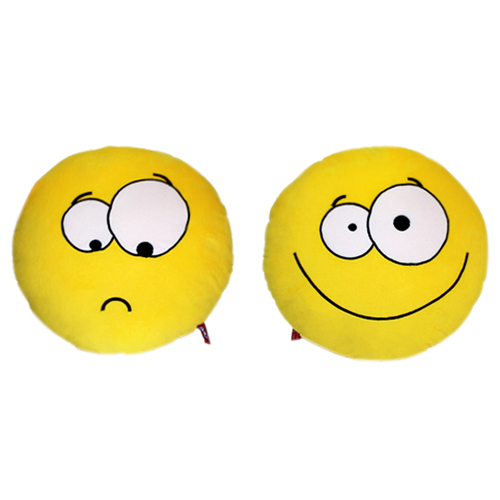 Крутить снова
КРУТИТЬ
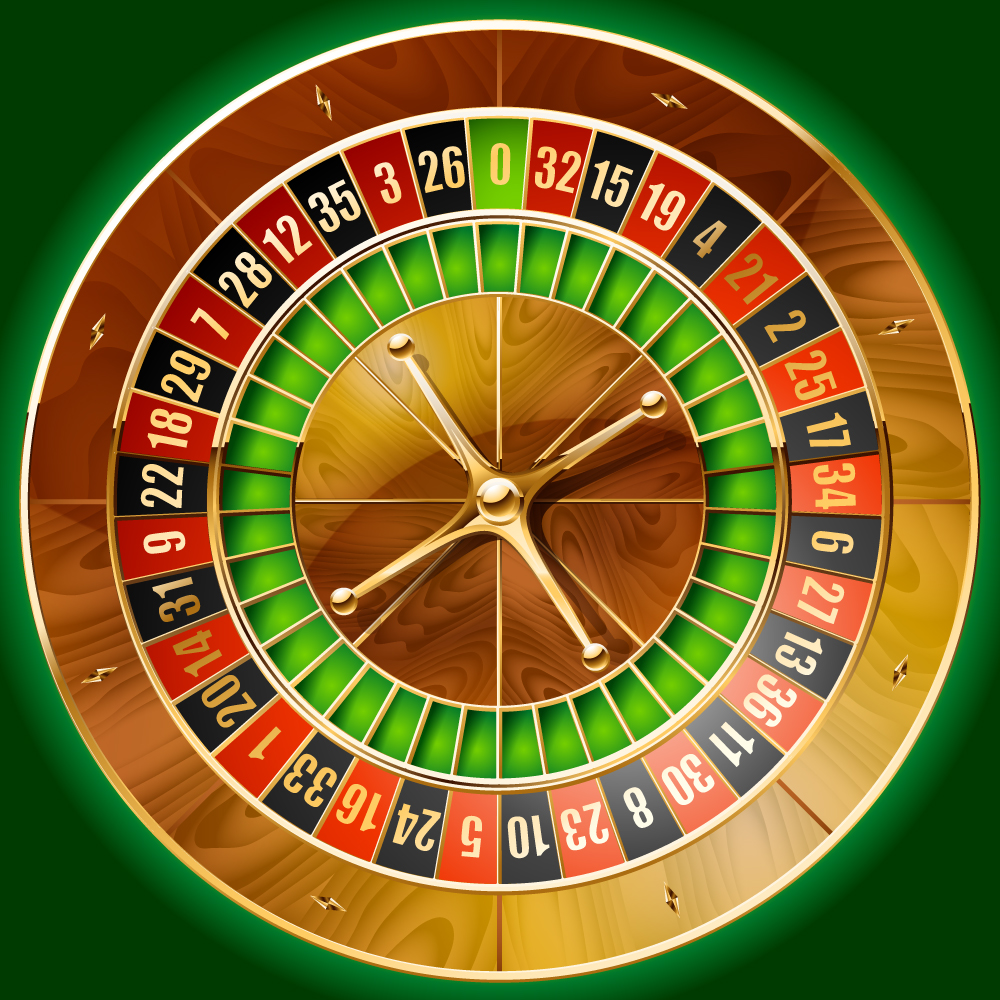 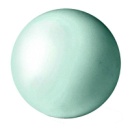 Вопрос №11
Растровый графический редактор предназначен для…
1. Создания чертежей
2. Создания и редактирования рисунков
3. Построения графиков
4. Построения диаграмм
Верно!
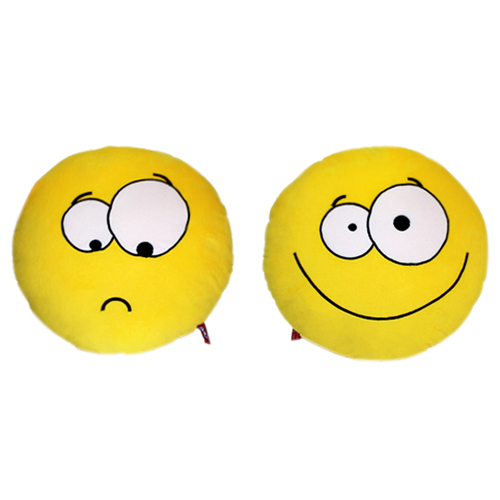 Крутить снова
Неверно!
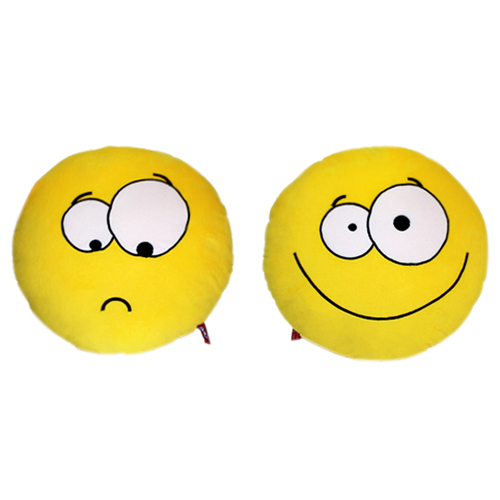 Крутить снова
КРУТИТЬ
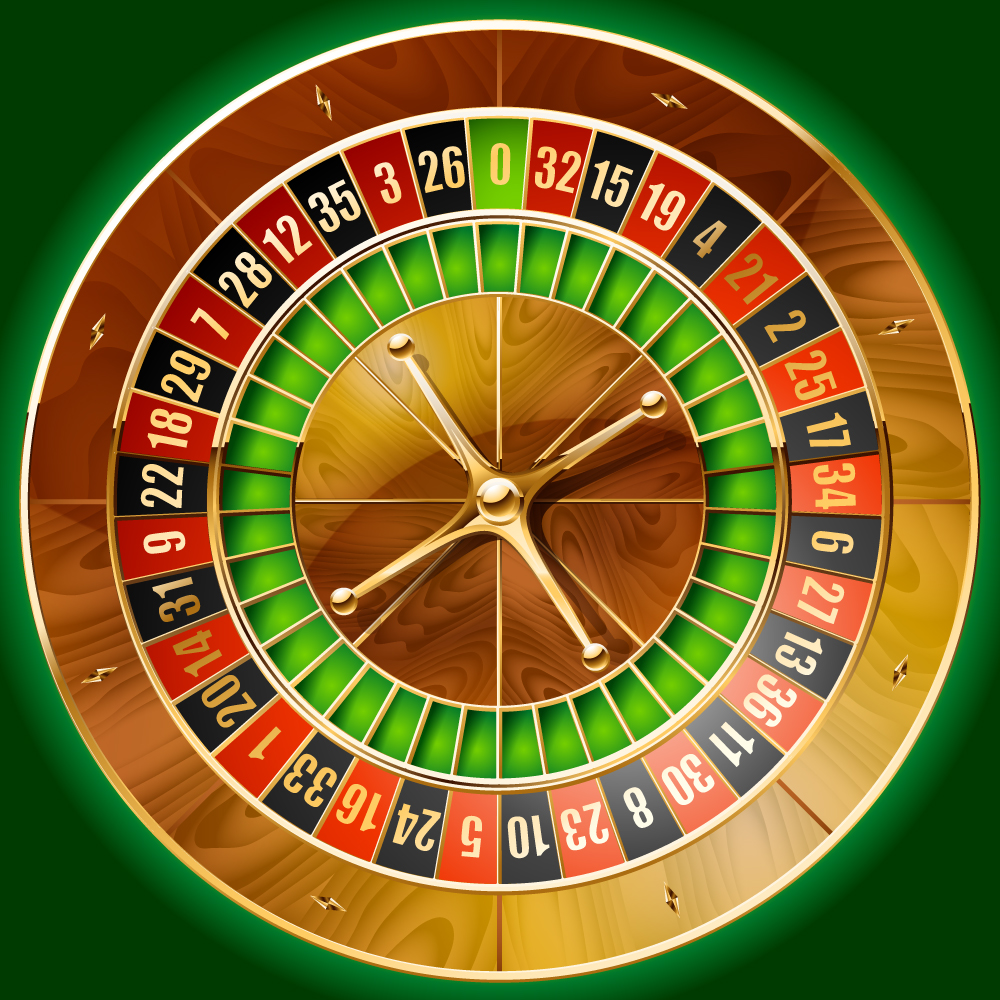 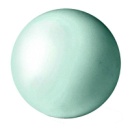 Вопрос №33
Модем – это…
1. Почтовая программа
2. Сетевой протокол
3. Техническое устройство
4.  Сервер Интернет
Верно!
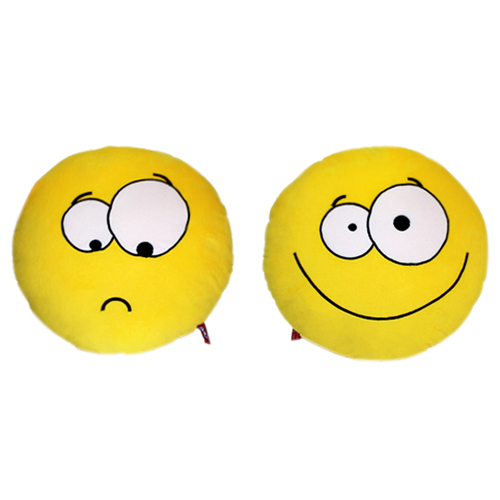 Всё!
Неверно!
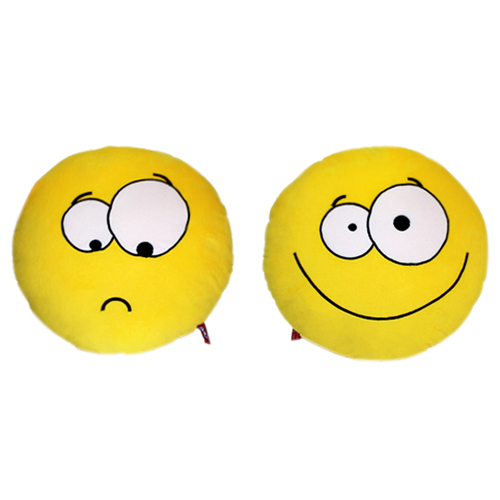 Всё!
Поздравляю за 
Хорошие результаты!
Успехов  тебе!
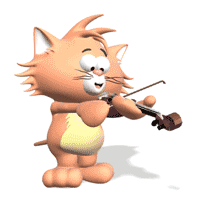 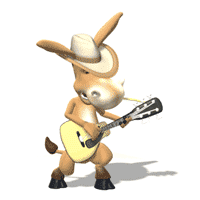 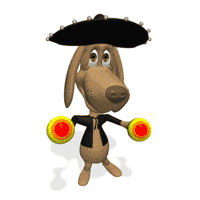 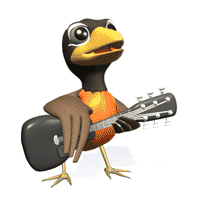 http://www.erudition.ru/referat/ref/id.58334_1.html
http://metod-sunduchok.ucoz.ru/load/48-3-2